Классная работа
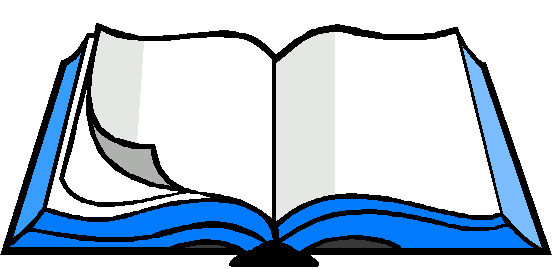 Что это?
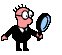 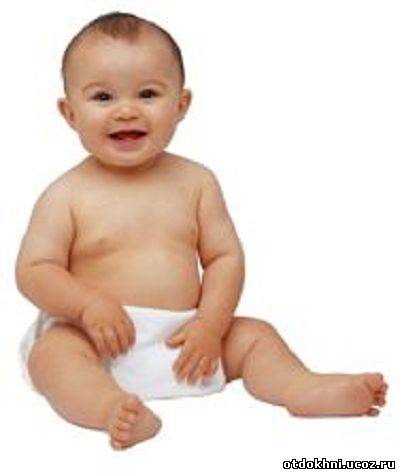 Инфузория-туфелька
простое                                                                      сложное
Сложный – это…….
Инфузория-туфелька -обитатель пресных водоемов


Инфузории  не имеют нервной системы, они воспринимают раздражения всей клеткой .
Подоконник,
вредность,
бумажонка,
мухоловка.
Сложение
Муха+о+ ловить+к  а
Мухоловка,
мореплаватель,
шестиклассник,
сухофрукт.

Сортзал
Зоомагазин, инфузория-туфелька,лесоруб,сбербанк,юго-восток, полстакана, биология, диван-кровать,птицефабрика,
Санкт-Петнрбург, пол-лимона, пол-огурца, Карьер-Известняк.
пол-
пол- Европы
пол- арбуза
пол-линейки
полчаса
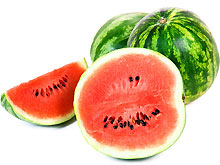 Задание №1
« Пишу и объясняю»(групповая работа)
Распределите слова на две колонки
Слитное написание
Дефисное  написание
( Земле)трясение, (Гос)дума, (микро)мир,(снего)пад, (фото)выставка,(пол)ведра, (жар)птица,(юго) восток, (пол)листа,(пол) Англии, (пол) яблока,(вело)гонка,(шкаф)купе
Распределите слова на две колонки
Слитное написание
Землетрясение,
Госдума,
микромир,
снегопад,
фотовыставка,
полведра,
велогонка
Дефисное написание
Жар-птица,
юго-восток,
пол-листа,
 пол-Англии,
пол-яблока,  шкаф-купе.
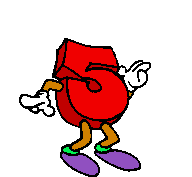 Домашнее задание
Составьте  словарный диктант из 10 слов. Все слова должны быть именами существительными сложными.
* Составить словосочетания или простые предложения с данными словами.